Chap. 18 – Les effets des décisions de gestion
3 – La capacité d’autofinancement
Capacité d'Autofinancement (CAF) 
= Cash-flow ou marge brute d'autofinancement. 
Elle représente la trésorerie potentielle d’exploitation ou l'ensemble des ressources réellement dégagées par l’entreprise sur un exercice qui permettront de financer de nouveaux investissements, de rembourser des emprunts ou de verser des dividendes aux actionnaires.
Elle correspond 
au résultat net de la société 
majoré des dépenses calculées et non payées qui restent dans l’entreprise (dotations aux amortissements et aux provisions) 
diminué des produits calculés non encaissés (Reprises sur amortissement et provision).
Chap. 18 – Les effets des décisions de gestion
3 – La capacité d’autofinancement
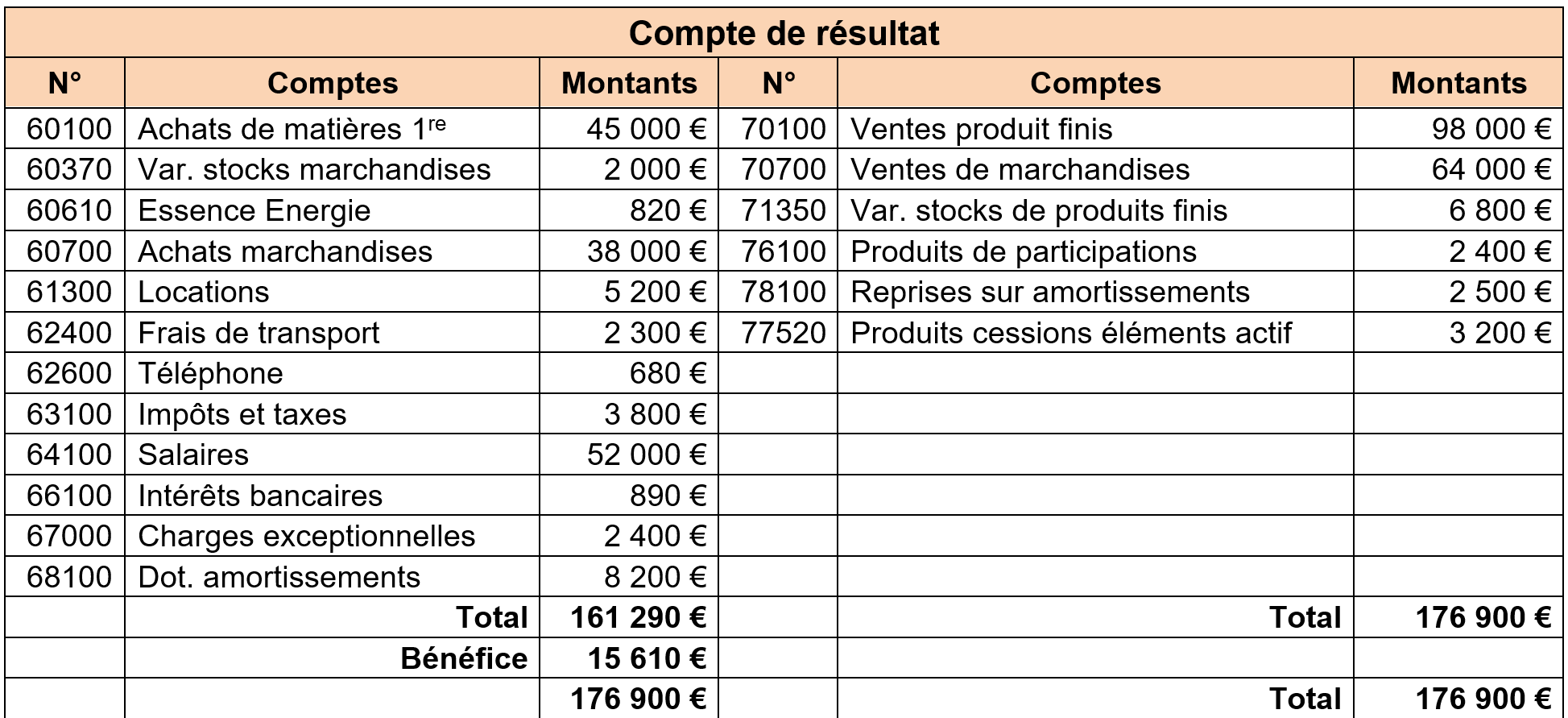 Chap. 18 – Les effets des décisions de gestion
3 – La capacité d’autofinancement
La capacité d’autofinancement révèle la trésorerie sur laquelle la société peut compter pour financer ses investissements.